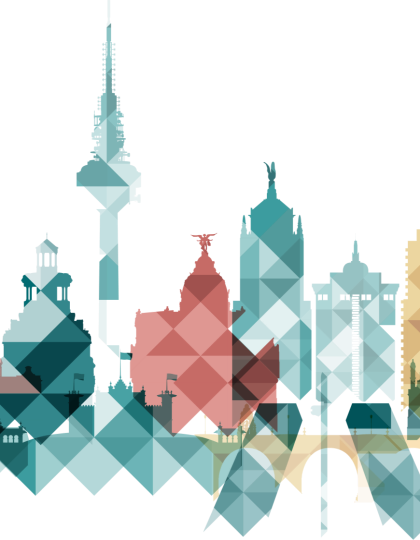 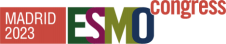 Operation notes - immune checkpoint
inhibitors and perioperative treatment of gastroesophageal adenocarcinoma


LBA 73 (MATTERHORN) & LBA 74 (KEYNOTE 585)



Elizabeth C Smyth MD FRCP


Oxford, United Kingdom
October 19th 2023
DECLARATION OF INTERESTS
Elizabeth Smyth MD

Personal financial interests since 2017 (lecture honoraria, advisory boards, travel support)
Amal Therapeutics, Aptitude Health, Amgen, Astellas, Astra Zeneca, Beigene, BMS, Celgene, Daiichi Sankyo,   Elsevier,  Everest Clinical Research, First Word Group, Five Prime Therapeutics, Gritstone Oncology, Imedex,  Merck, My Personal Therapeutics, Novartis, Pfizer,  Roche, Sai-Med, Servier, Touch Oncology, Turning Point    Therapeutics, Viracta, Zymeworks


Leadership Roles
EORTC GI Clinical Trials Group Gastric Task Force co-Lead
ESMO GI Faculty (2017 – current)
UK & Ireland Oesophagogastric Cancer Group Trustee
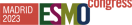 Content of this presentation is copyright and responsibility of the author. Permission is required for re-use.
Elizabeth Smyth MD
Operable gastroesophageal cancer - European approach
ESMO Guidelines 2022
FLOT-4 trial
mDFS 30 months        mOS 50 months
<50% cure rate
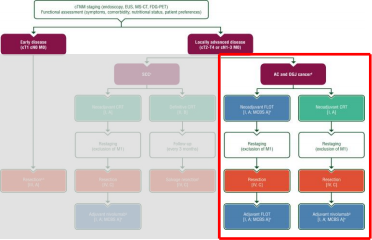 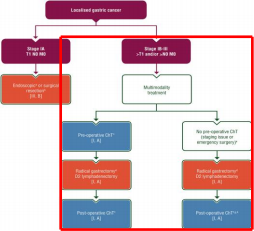 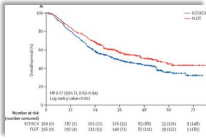 Gastric cancer >T2N0
Perioperative chemotherapy
recommended > adjuvant
chemotherapy
Gastroesophageal junction         adenocarcinoma (≥T2/N1)
Perioperative chemotherapy or       neoadjuvant chemoradiotherapy
Introducing targeted therapy in
the perioperative space has
been a challenge
- no HER2/VEGFR2
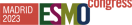 Lordick et al, Annals Oncol 2022  Obermannova et al, Annals Oncol 2022  Al Batran et al, Lancet 2019
Elizabeth Smyth MD
Operable gastroesophageal cancer - East Asian approach

Japanese GC guidelines 2021                        Korean GC Guidelines 2021
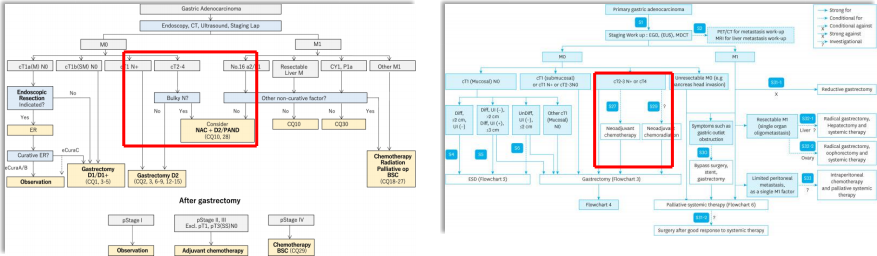 Neoadjuvant chemo only for bulky lymph nodes
Neoadjuvant chemo conditional, consider for cT4
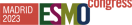 Elizabeth Smyth MD                                                                                                                                                                                               JGCA, Gastric Cancer, 2022
Kim et al, J Gastric Cancer 2022
Operable gastroesophageal cancer - East Asian approach

Japanese GC guidelines 2021                        Korean GC Guidelines 2021
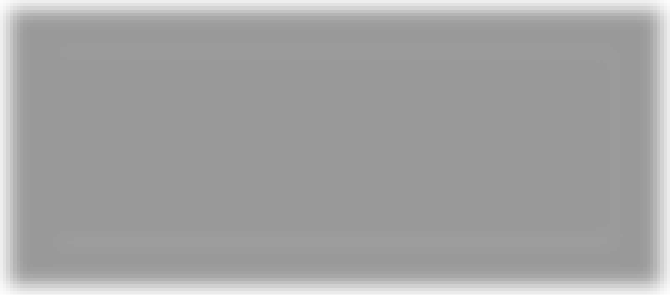 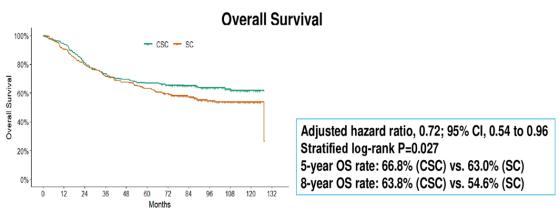 PRODIGY trial
Neoaduvant D-Ox-S1
Excellent OS high risk Asian patients
(T3N2+/T4)
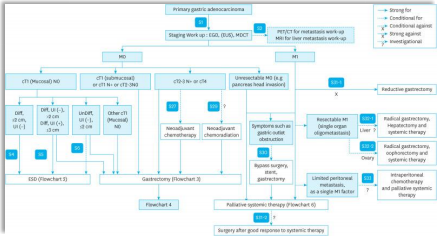 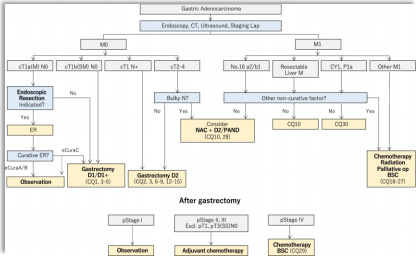 Neoadjuvant chemo only for bulky lymph nodes
Neoadjuvant chemo conditional, consider for cT4
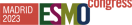 Elizabeth Smyth MD
Kang et al, ASCO 2023
ICI for advanced gastroesophageal adenocarcinoma

Global practice defining clinical trials in 1L advanced GEA
Consistent benefit anti-PD-1 plus chemotherapy at higher levels of PD-L1 expression
Janjigian et al, Lancet. 2021  	Sun et al, Lancet. 2021  Moehler et al, ASCO GI 2023  Rha et al, ASCO 2023
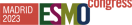 Elizabeth Smyth MD
Perioperative treatment inoperable GEA
Goals of therapy

1.    Shrink the tumour –  (downstaging for R0 resection, measured by pathological response)


2.     Ensure surgery is not compromised by treatment toxicity (surgery is the definitive treatment)
3.     Eliminate micrometastases (long term survival dependent on this, measured by EFS/OS)
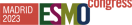 KEYNOTE 585 & MATTERHORN

Study design
Majority of patients in KEYNOTE 585 not treated with triplet                        Different methodologies for pCR & statistical approaches
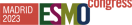 Neoadjuvantchemoimmunotherapy and surgery rates


Surgery is the definitive treatment for operable gastroesophageal adenocarcinoma
Reasons for not attempting curative intent surgery


KEYNOTE 585 – progression 4 % (↓ with FLOT), unresectable at surgery 3.3%, remainder AE/other     MATTERHORN – progression 3-5%  unresectable at surgery 4-5%, remainder AE/other
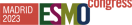 Content of this presentation is copyright and responsibility of the author. Permission is required for re-use.
Elizabeth Smyth MD
→Adding PD-(L)1 to neoadjuvant chemotherapy does not impact on ability to have surgery

… bu ….rates of curative intent surgery lower in both control and experimental arms than in previous studies

…..↓ sample size in which to show a benefit (operated patients with R0 resection), ↓ power ↑false negative rate


For operated patients, R0 surgery was comparable to historical control
Neoadjuvantchemoimmunotherapy and surgery rates


Surgery is the definitive treatment for operable gastroesophageal adenocarcinoma
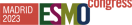 Elizabeth Smyth MD
Al Batran et al, Lancet 2019
KEYNOTE 585 and MATTERHORN


Impact of pre-treatment stage on outcomes
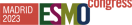 KEYNOTE 585 and MATTERHORN


Impact of pre-treatment stage
KEYNOTE 585 and MATTERHORN enrolled patients with very locally advanced cancers

	    More difficult to downstage to attempt surgical resection

	    More difficult to achieve a pCR in a bulky tumour with chemotherapy


	    Larger, more advanced tumours are more immune evasive
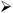 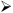 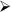 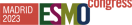 Al Batran et al, Lancet 2019  	Manji et al, AACR 2022  Pietrantonnio et al, ASCO GI 2023
The relationship between pCR and long-term survival

Pathological response in primary tumour and lymph nodes
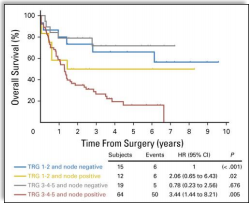 pCR in primary tumour following neoadjuvant chemotherapy is associated with better OS


Even in primary pCR, if nodes remain positive, OS is worse than a non-responding primary     with negative nodes
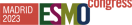 Elizabeth Smyth MD
Smyth, Valeri et al, J Clin Oncol 2016
pCR – it’s not just the primary that matters

Degree of response in lymph nodes differentiates survival
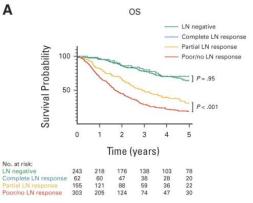 Also within lymph nodes, degree of response to chemotherapy is predictive


Negative nodes post chemotherapy = survival to non-involved nodes                Partial response in lymph nodes > survival than no response
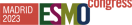 Elizabeth Smyth MD                                                                                                                                                                                    Smyth, Valerietal, J Clin Oncol 2016
Liu et al, JCRCO 2023
pCR – it’s not just the primary that matters
Degree of response in lymph nodes differentiates survival
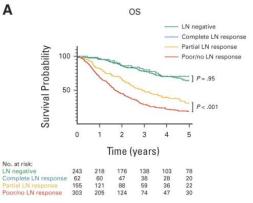 Also within lymph nodes, degree of response to chemotherapy is predictive


Negative nodes post chemotherapy = survival to non-involved nodes                Partial response in lymph nodes > survival than no response
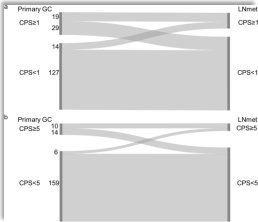 Lymph nodes can be discordant with
primary in biomarkerstatus


~27% discordant in PD-L1 expression …
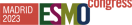 Elizabeth Smyth MD
Smyth, Valeri et al, J Clin Oncol 2016  Liu et al, JCRCO 2023
KEYNOTE 585 & MATTERHORN

Does addition of immune checkpoint inhibitors improve downstaging and pCR?
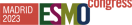 Mandard et al, Cancer, 1994  Ryan et al,  Histopathology 2005
KEYNOTE 585 & MATTERHORN

Does addition of immune checkpoint inhibitors improve pCR?
Mandard TRG

1.      Complete regression
2.      Fibrosis with scattered tumour cells
3.      Fibrosis and tumour cells, more fibrosis               4.      Fibrosis and tumour, more tumor cells                 5.      No regression
Modified Ryan criteria

0.      No viable cancer cells (complete response)
1.     Single cells or rare small groups of cancer cells       2.      Residual cancer with evident tumour regression     3.     Extensive residual cancer poor or no response
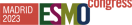 Mandard et al, Cancer, 1994  Ryan et al,  Histopathology 2005
KEYNOTE 585 & MATTERHORN

Does addition of immune checkpoint inhibitors improve pCR?
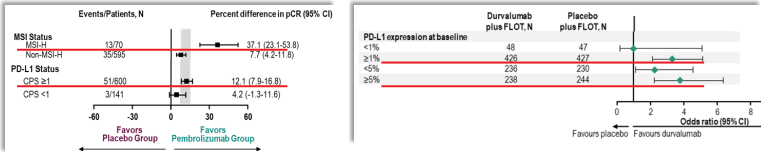 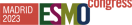 Mandard et al, Cancer, 1994  Ryan et al,  Histopathology 2005
Platinum-5FU taxane (FLOT)  AIO trials
RAMSES FLOT
KEYNOTE 585 & MATTERHORN

Control arm pCR rate less than historical clinical trials
MATTERHORN
FLOT-4 FLOT
DANTE FLOT
pCR       7%                    15%              15%              15%
Al Batran et al, Lancet, 2019
Goetze et al, IntJ Cancer, 2023  Lorenzen et al, J Clin Oncol, in press  	Zhang et al, Lancet Oncol, 2021  Yuan et al, ASCO 2023
Cunningham et al, Lancet Oncol 2017  Al Batran et al, Lancet, 2019
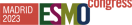 MATTERHORN

How do these chemotherapy pCR rates compare to historical trials?
Al Batran et al, Lancet, 2019
Goetze et al, IntJ Cancer, 2023  Lorenzen et al, J Clin Oncol, in press  Moore et al, EJC, 2022
Kamarajah et al, Annal Surg, 2022  Giomonni et al, BMC Cancer, 2021  Zhang et al, Lancet Oncol, 2021
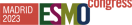 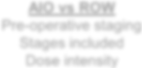 AIO vs ROW
Pre-operative staging Stages included
Dose intensity
MATTERHORN

Do Germans do FLOT better?
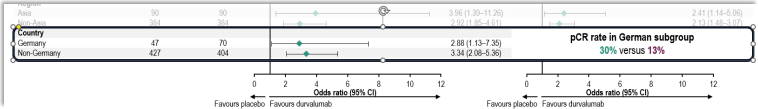 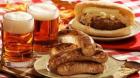 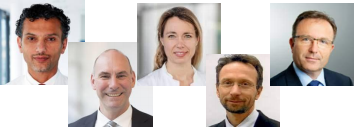 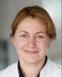 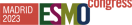 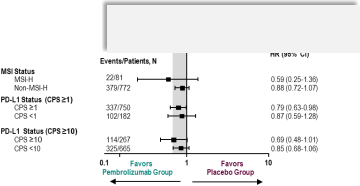 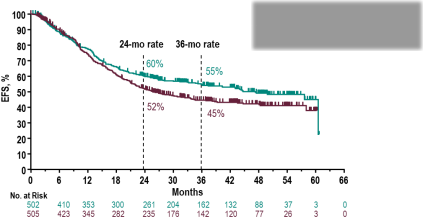 Median

45.8m vs  HR 0.81 (95%
Chemo+PD- 1 ↑↑EFS in PD-L1 CPS
≥ 10 patients
KEYNOTE 585 event free survival


Improved pCR fails to translate into better EFS for most patients
Statistical failure
α loss & multiplicity
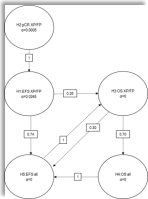 EFS
.7m

0.68-0.97)
25  CI,
20 month ↑ in EFS could be clinically meaningful
But … .

1)   Comparing to inferior baseline than standard of care                           2)   Driven by PD-L1 positive/high subgroup
3)   Has a “head-start” because of 9 months extra adjuvant treatment
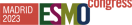 Content of this presentation is copyright and responsibility of the author. Permission is required for re-use.
Elizabeth Smyth MD
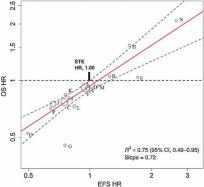 KEYNOTE 585 overall survival


No overall survival benefit for adding pembrolizumab to perioperative chemotherapy
Usually, fair agreement
EFS vs OS in 16 UGI RCTs
r2=0.76

These were chemo trials
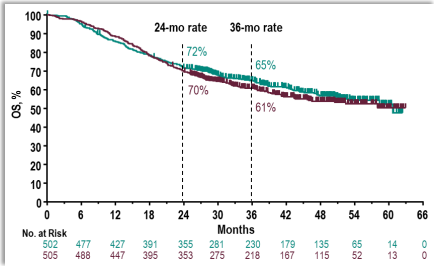 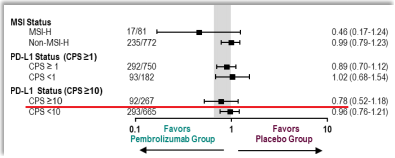 Unlikely any benefit in MSS, CPS <10
No increase in cure for most patients
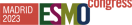 Elizabeth Smyth MD                                                                                                                                                                                                Wainbergetal, CCR, 2023
KEYNOTE 585 al- comers (vs CPS ≥10)
↑  pCR 5x (CPS ≥10 not reported)
↑ EFS  19% (CPS ≥10 31%)
↑ OS 7% (CPS ≥10 22%)
The relationship between pCR and long term survival

Chemotherapy vschemo-immunotherapy
Last practice changing perioperative trial        FLOT-4 : FLOT  vs ECX
↑  pCR  2.5x  (6 vs 15%)
↑ DFS  25%
↑ OS 23%
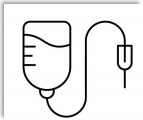 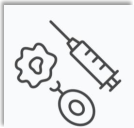 Cytoxics

↑pCR = ↑ % of cancer cells killed ↓micrometastatic disease ↑ cure
Immune checkpoint inhibitors
↑ % of cancer cells killed
and vaccinates against the tumour

mostly in patients with immunologically hot tumours
Disparity in pCR vs EFS/OS may be due to organ specific immune responses and increasing immune evasion with    tumour progression
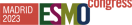 Content of this presentation is copyright and responsibility of the author. Permission is required for re-use.
Elizabeth Smyth MD
A final comment on adjuvant chemotherapy

All chemotherapy is important
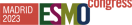 Content of this presentation is copyright and responsibility of the author. Permission is required for re-use.
Elizabeth Smyth MD
Chemotherapy
23.26

(11.79 - NE)
A final comment on adjuvant chemotherapy

Total dose intensity matters
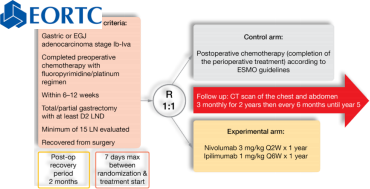 Nivo/Ipi
11.93

(8.36- 16.82)
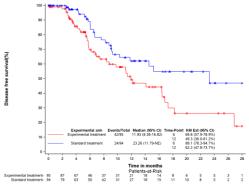 Median

DFS(m) (95% CI)
Post operative chemotherapy
made a meaningful difference
even in poor responding patients
VESTIGE TRIAL
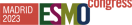 Elizabeth Smyth MD
Smyth et al, World GI 2023
Perioperative chemo-immunotherapy inoperable GEA
Do KEYNOTE 585 and MATTERHORN meet the goal for successful neoadjuvant therapy?

1.    Shrink the tumour  (downstaging for R0 resection)
YES, unequivocal improvements in pCR rate for both trials
Control arm pCR underperformed in both studies (advanced tumours)


2.     Ensure surgery is not compromised to treatment toxicity
YES, equal rates of resection in control and experimental arms
but…toxicity is not trivial (KN 585 11% Grade 3-4 AEs experimental arm)



3.     Eliminate micrometastases & develop/re-invigorate T-cell response against tumour                    MAYBE, but probably only for immunologically hot tumours
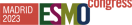 Neoadjuvantchemoimmunotherapy in GEA
What’snext?
.    No changes to current clinical practice.


.    Is there hope for a positive result for MATTERHORN?
.    Statistically sounder, less wasted α
.    Better chemotherapy partner (oxali vs cisplatin)
.    More adjuvant chemotherapy


.    If MATTERHORN is negative, next steps are biomarker selected trials & total                  neoadjuvant therapy


.    Keep bringing promising drugs early into perioperative therapy to cure more patients




	Elizabeth Smyth MD                                                            Content of this presentation is copyright and responsibility of the author. Permission is required for re-use.
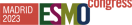 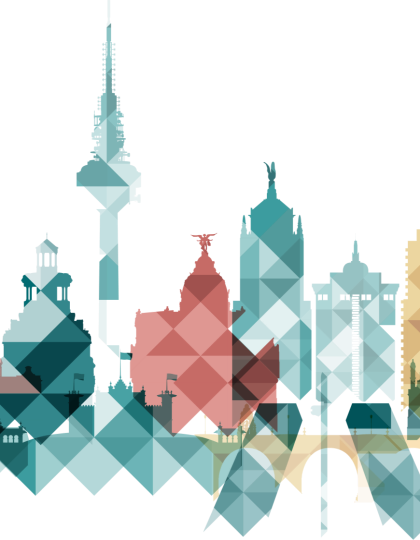 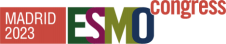 Thank you all for your attention.

Join us at ESMO GI in Munich June 26 -29 2024!

elizabeth.smyth2@nhs.net
@lizzysmyth1
European Society for Medical Oncology (ESMO)
Via Ginevra 4, CH-6900 Lugano
T. +41 (0)91 973 19 00
esmo@esmo.org


esmo.org